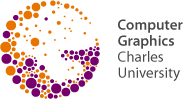 Me, Myself, and I
Jan Beneš
Computer Graphics Group
Faculty of Mathematics and Physics
Charles University in Prague

http://cgg.mff.cuni.cz/~benes
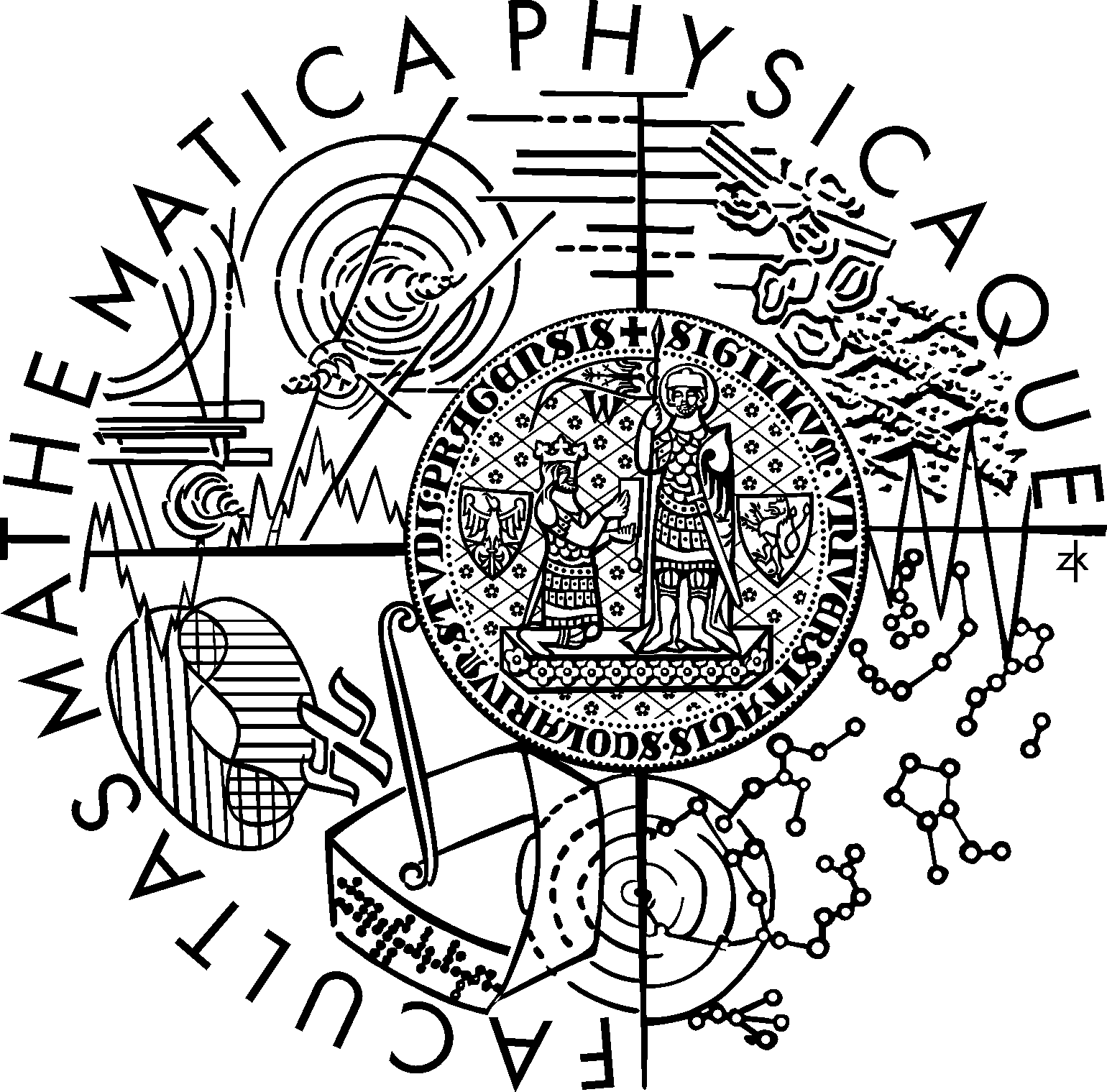 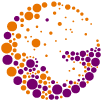 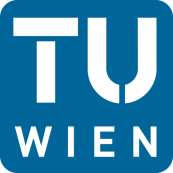 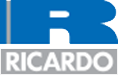 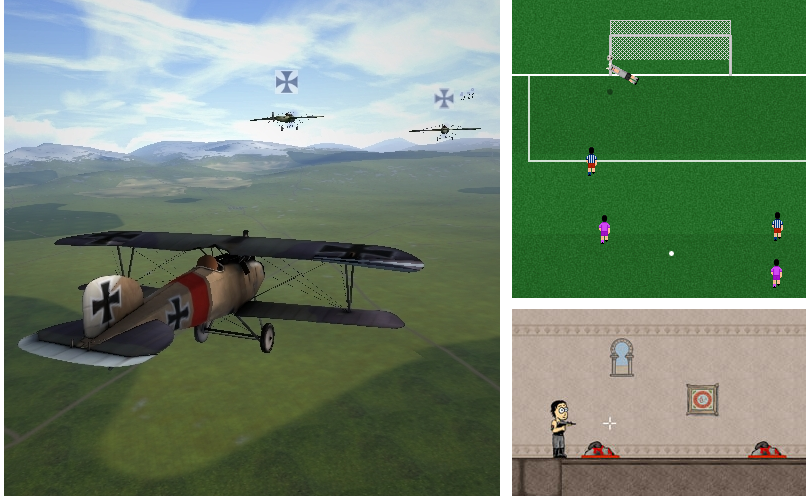 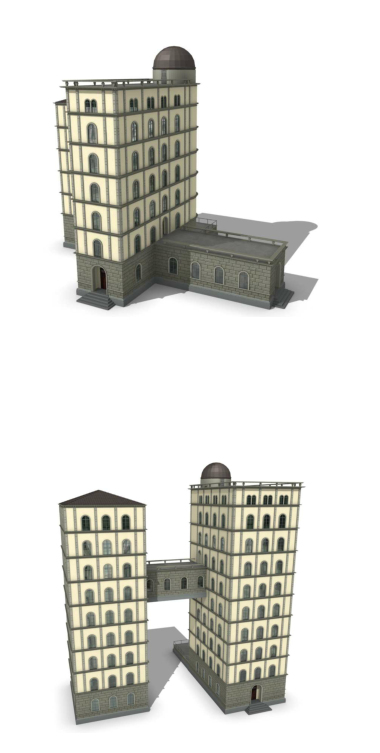 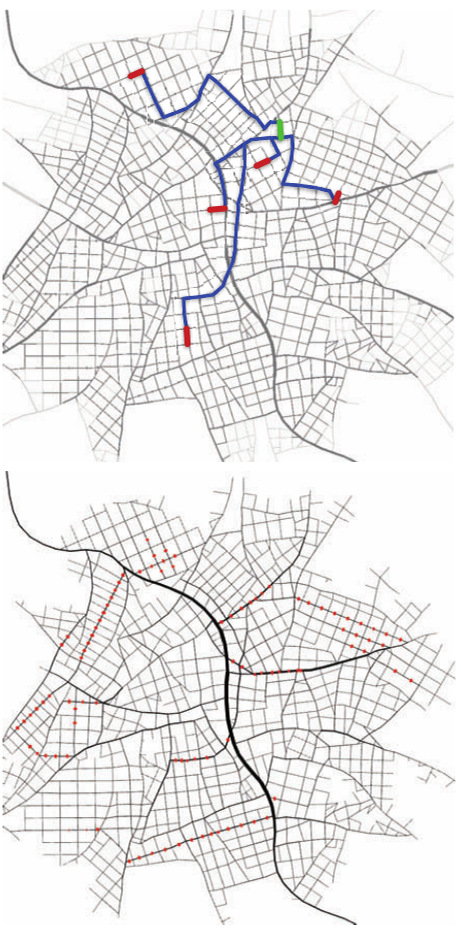 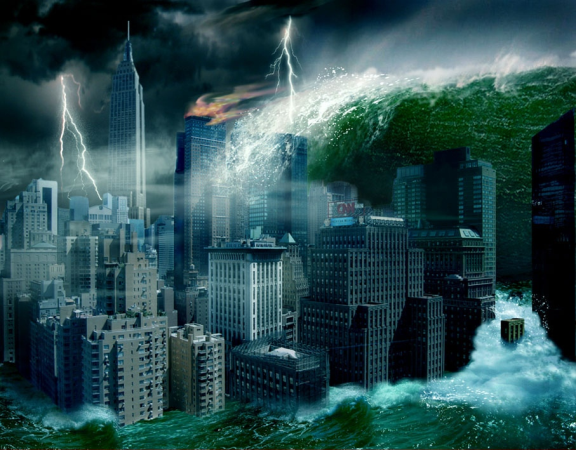 =
+
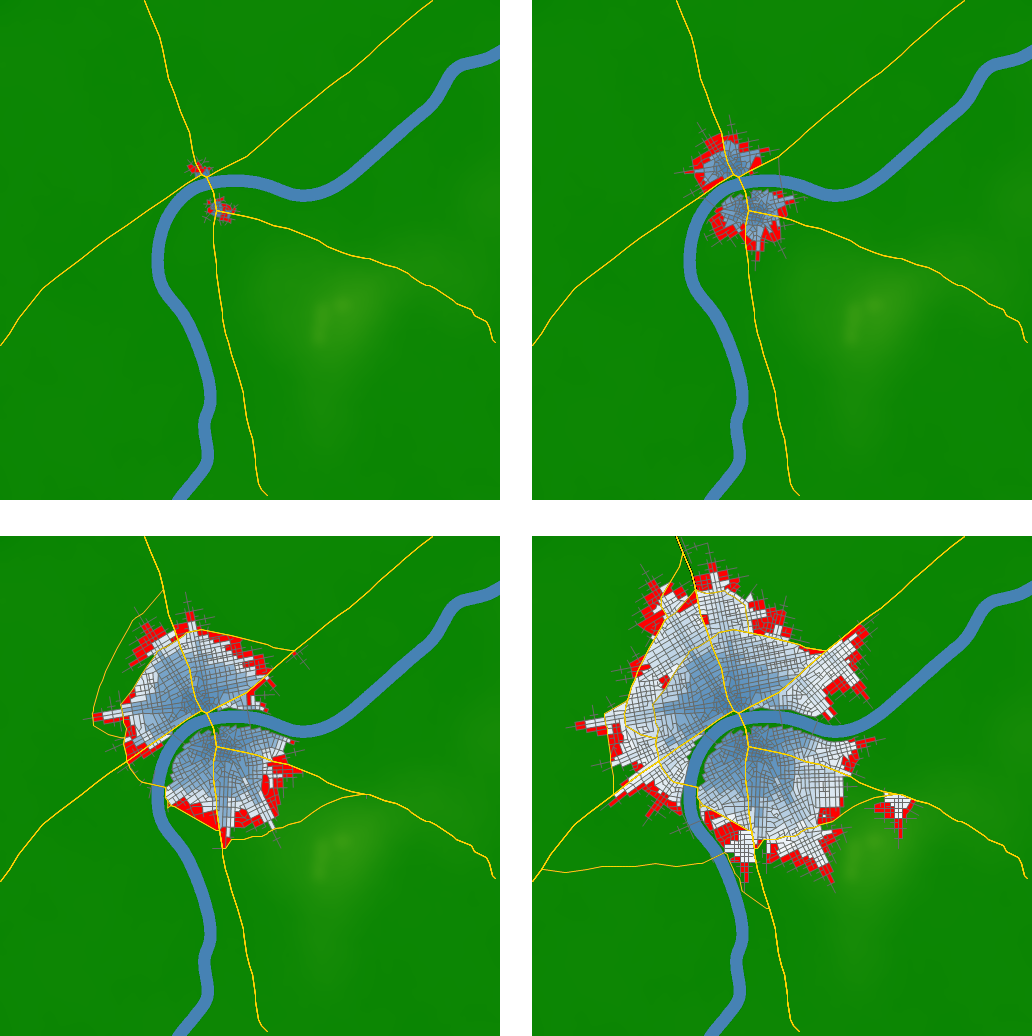 Thank you!